Digital HumanitiesHistorische Statistiken – Aufbereitung und Angebot. Die Arbeiten im Bundesamt für Statistik
Armin Grossenbacher, BFS12.6.2013 im BAR
Eine lange (Statistik)Geschichte
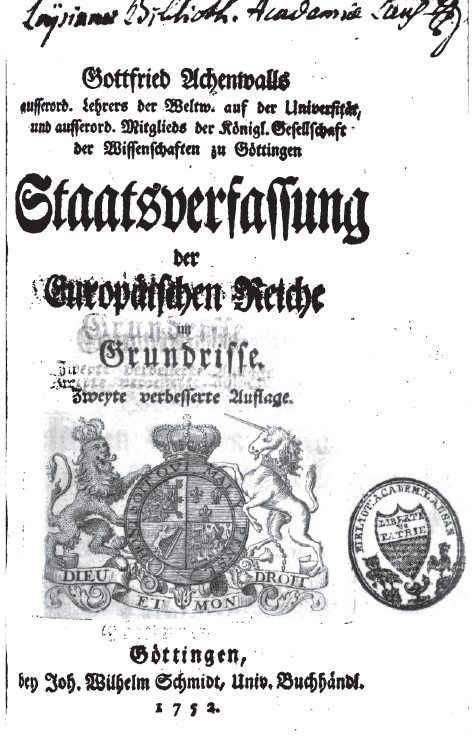 Die Lage und Entwicklung eines Staates zu erzählen, ein Reiseführer durch die Staaten, steht an der Wiege des Begriffes der Statistik.
Gottfried Achenwall, 1752:
„Teutschen Reisenden … wird gegenwärtiger Grundriss auf der Reise nützlich seyn".
„Statistick, die sich bloss mit Erfahrungen beschäfftiget .. Lehre von der Staatsverfassung der Reiche“
Eine lange (Statistik)Geschichte
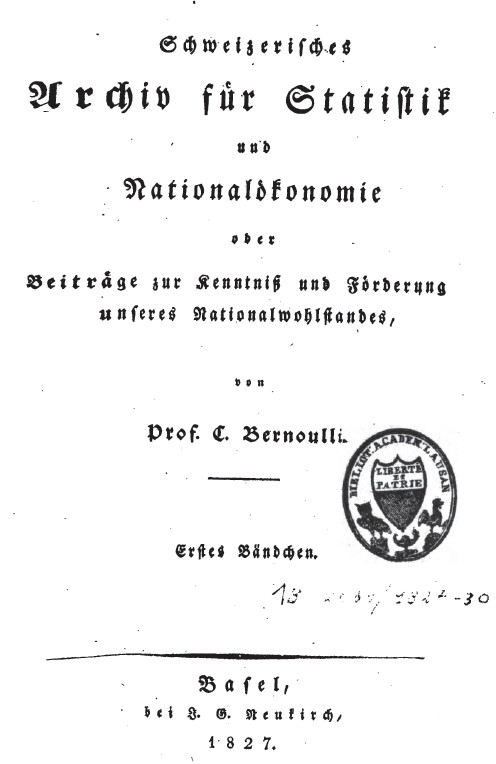 Bereits anfangs des 19. Jhds. beginnt sich das Verständnis von Statistik einzuengen, sich auf quan-titative Aspekte zu konzentrieren.
C. Bernouilli 1827:
„..dass wir uns hier die Statistik in dem gewöhnlichen, oder in einem noch engeren Sinne denken, nämlich zunächst als die Darstel-lung aller positiven Daten“ .. "so sollen .. hauptsächlich nur numerische Daten als statistische Materialien für unser Archiv angesehen werden“.
Eine lange (Statistik)Geschichte
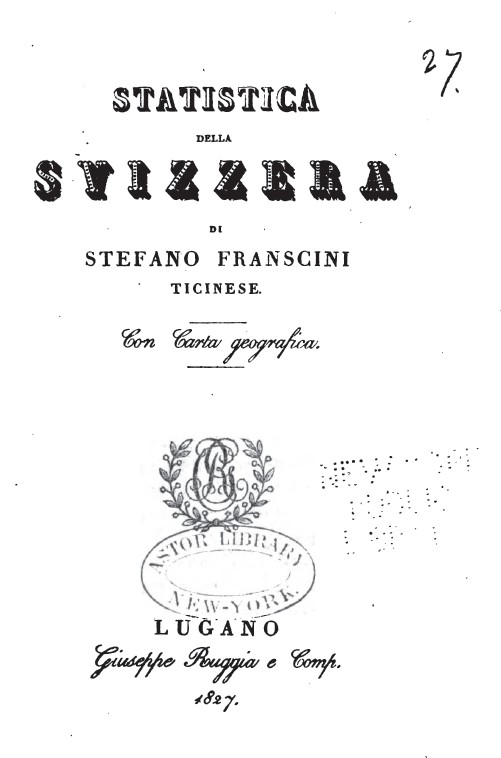 Stefano Franscini 1827:Der „Vater der Schweizer Statistik“, späterer Bundesrat und Mitautor bei der Volkszählung1850:
"Io spero che ogni cortese uomo leggendo il libro (die Statistica della Svizzera) non mancherà di riconoscere, che l'Autore può affermare col buon Petrarca: Io
parlo per ver dir, Non per odio d'altrui ne per disprezzo."
Storytelling und Tabellen
Damit sind jene Elemente beisammen, die auch die modernen Statistikpräsentation prägen:
ein interessiertes Publikum als Adressat
Beschreibungen und Erklärungen von „Staaten“ mit einer Ausrichtung auf Zahlentabellen und 
die Wahrheitsliebe oder: die statistische Ethik.
Anders und kurz gesagt: Wissenschaftliches Story-telling und Tabellenpublizieren.
Beide (Texte resp. Tabellen) haben bei der Digitalisierung der Inhalte andere Anforderungen.
Die Anforderung
Tabellen, Zeitreihen wollen mehr als durchsuchbar sein, 

sie wollen 

maschinell weiter verarbeitbar 

sein.

Scannen und als PDF anbieten, 
ist nur ein Kompromiss!
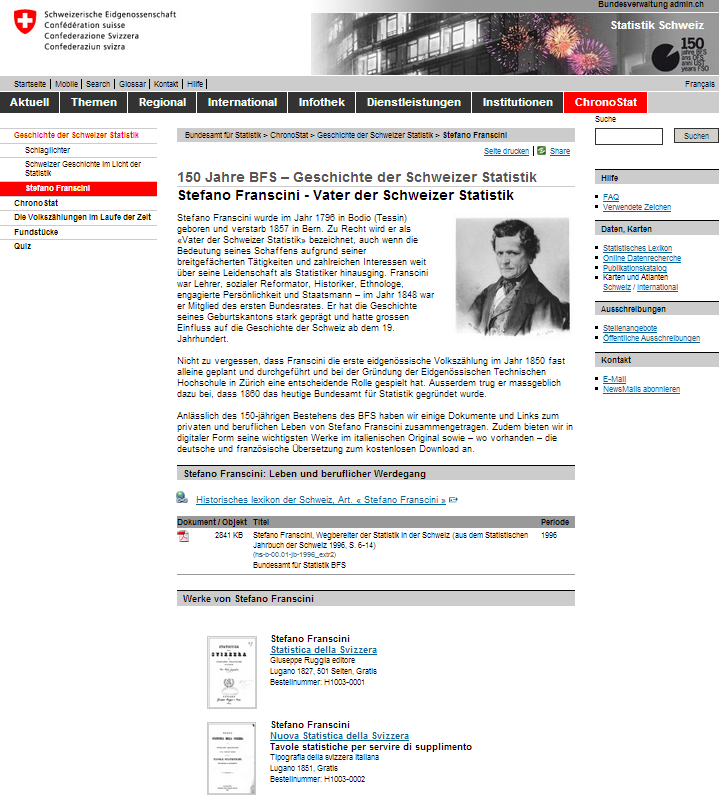 BFS: Was bisher geschah und  vorliegt
http://www.bfs.admin.ch/bfs/portal/de/index/150/05/03.html
Die Werke Franscinis digital
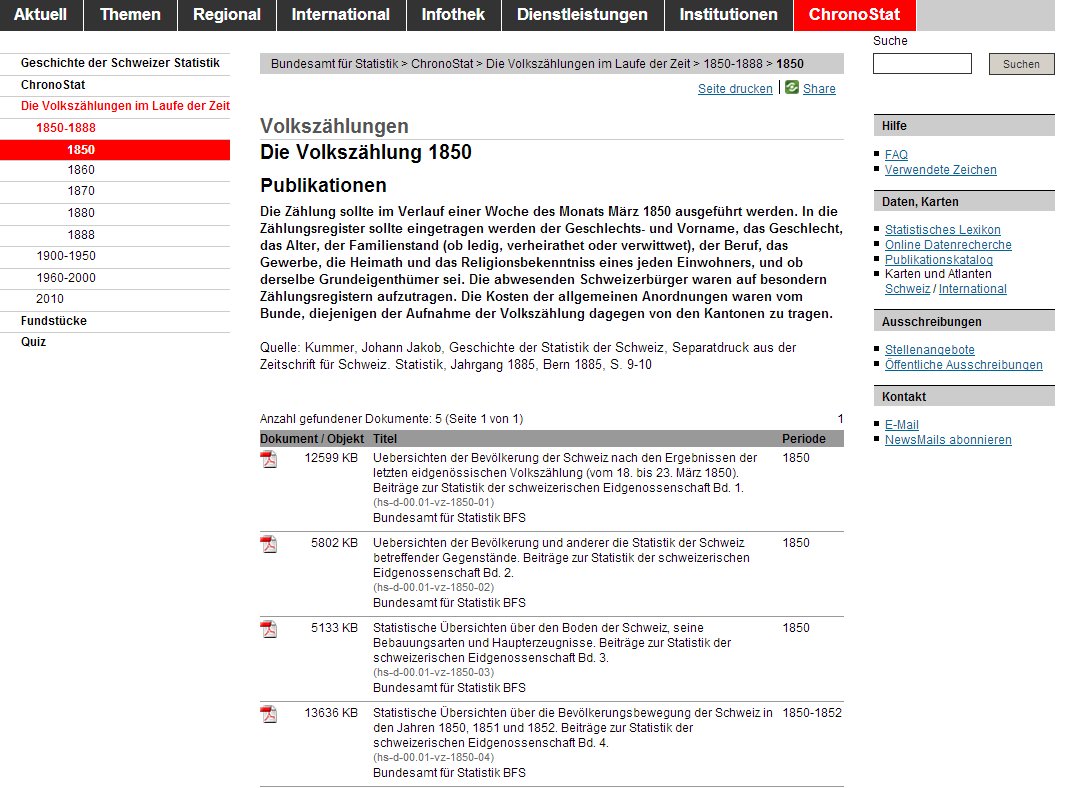 Die Volkszäh-lungen seit 1850 digital>300 PDF
http://www.bfs.admin.ch/bfs/portal/de/index/150/03/01/00/01.html
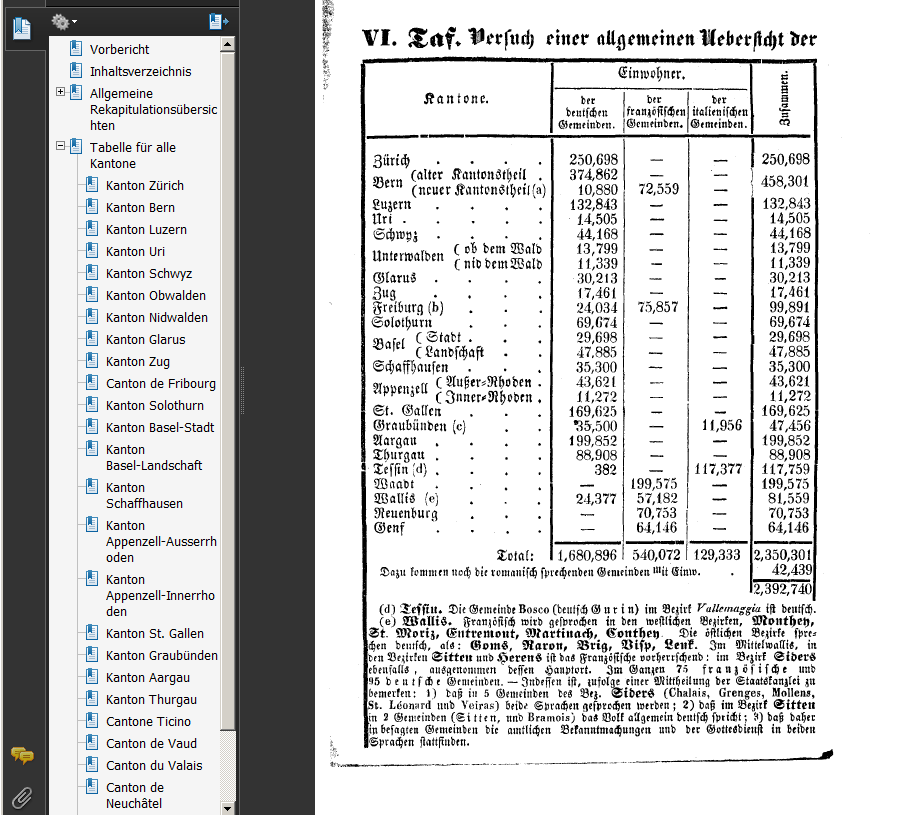 Die Volkszäh-lung1850 PDF
http://www.bfs.admin.ch/bfs/portal/de/index/150/03/01/00/01.Document.132910.pdf
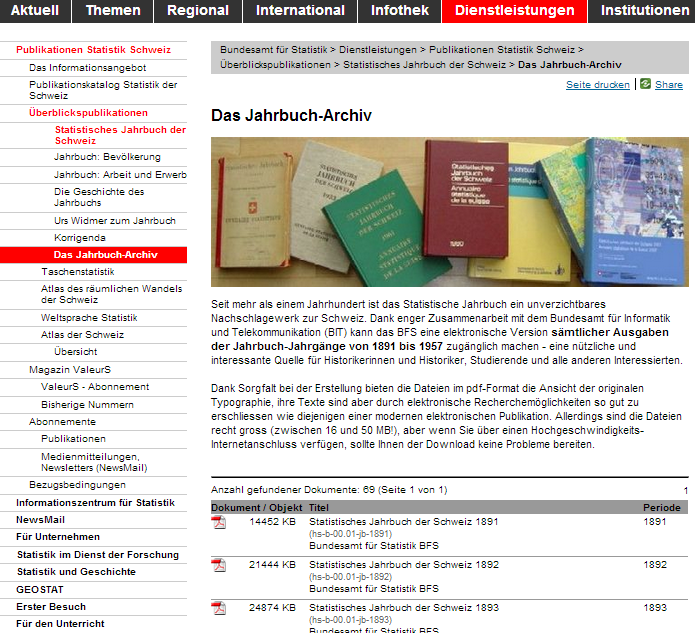 Die Statistsichen Jahrbücher 1891-1957 als PDF
http://www.bfs.admin.ch/bfs/portal/de/index/dienstleistungen/publikationen_statistik/statistische_jahrbuecher/stat__jahrbuch_der/jahrbuch-archiv.html
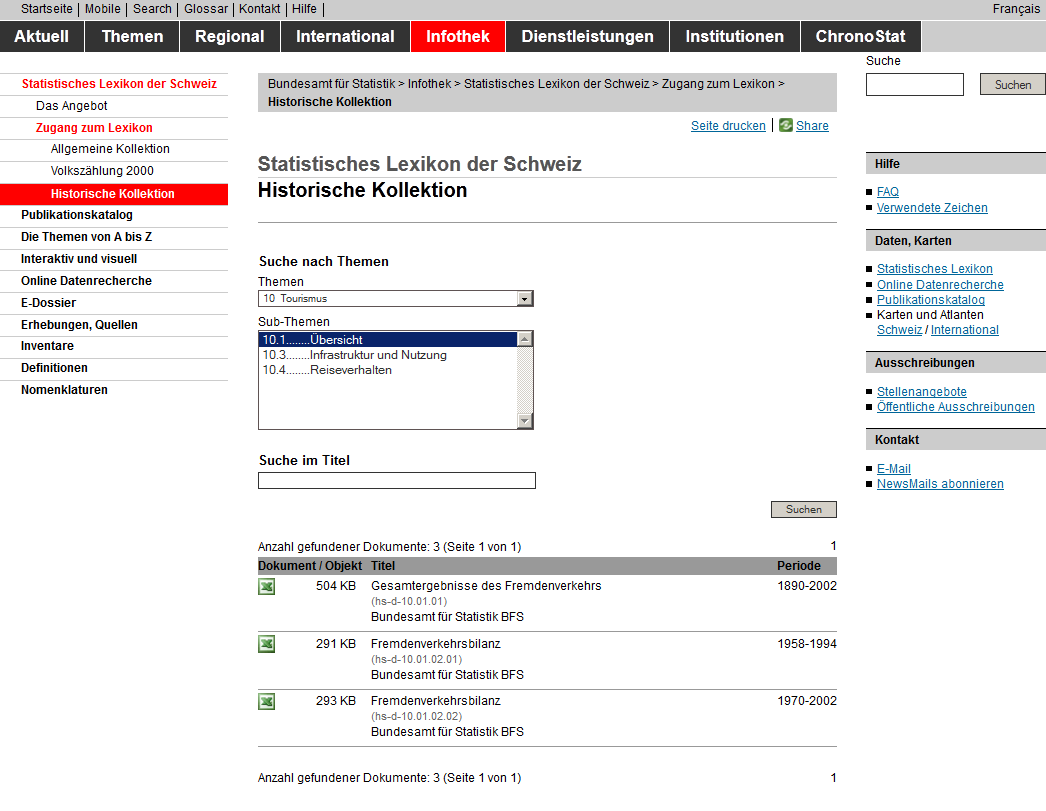 Historische Statistiken aus 23Themen als EXCEL
http://www.bfs.admin.ch/bfs/portal/de/index/infothek/lexikon/lex/2.topic.3.html
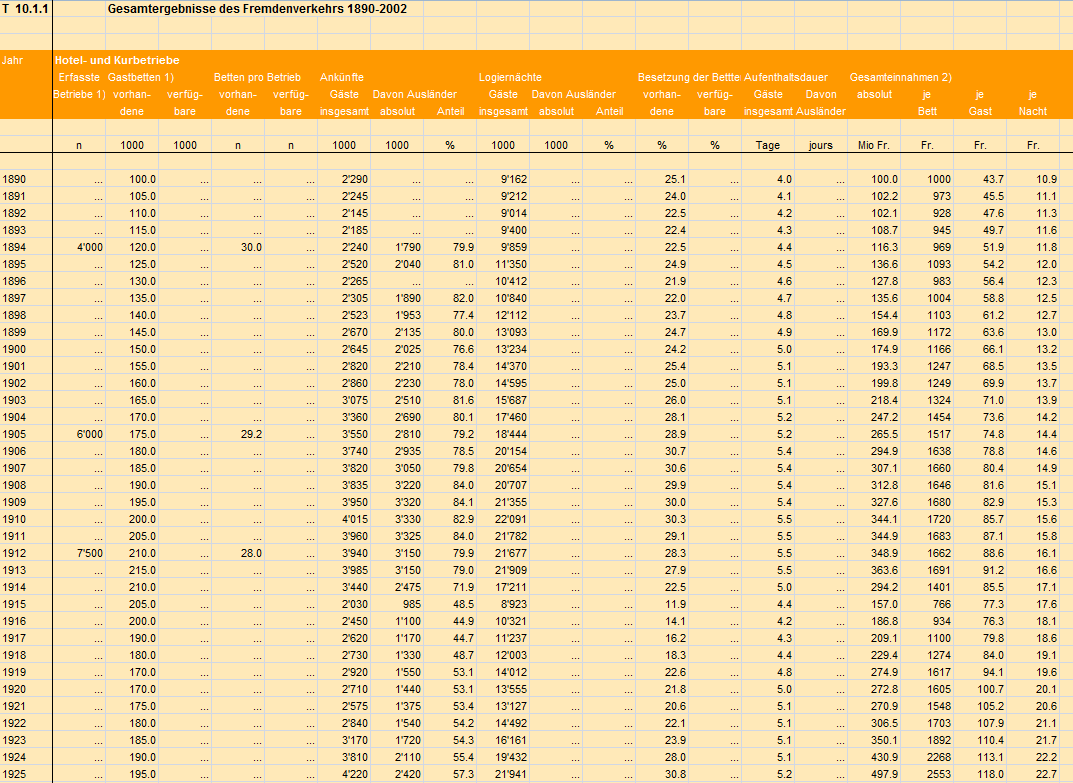 Zahlreiche recherchierte und aufbereite-te historische Tabellen als .xls Download
Es muss weiter gehen
Gemessen an den Forderungen von Open Data ist erst die Hälfte des Weges erreicht.
5 stars of data access
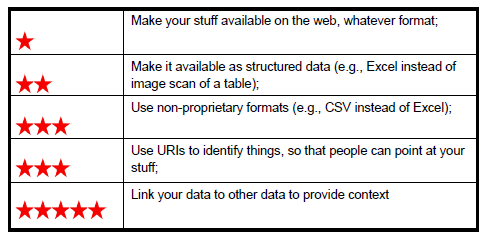 ok
ok
ev.
no
no
Es muss weiter gehen
Um die 5 Sterne zu erreichen, müssen die Daten semantisch beschrieben sein.
Wenn jedes Datenelement klar beschrieben ist, (Metadaten!) kann es mit anderen verbunden werden – lokal oder in der cloud.
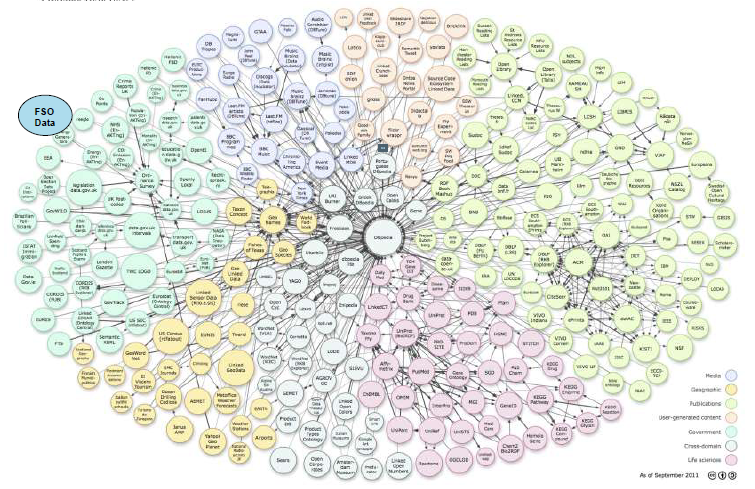 Linked open (historical) data würde ein grosses Analysepotenzial eröffnen.
Pilotmässig sind im BFS wenige VZ-Daten semantisch beschrieben (RDF triples)
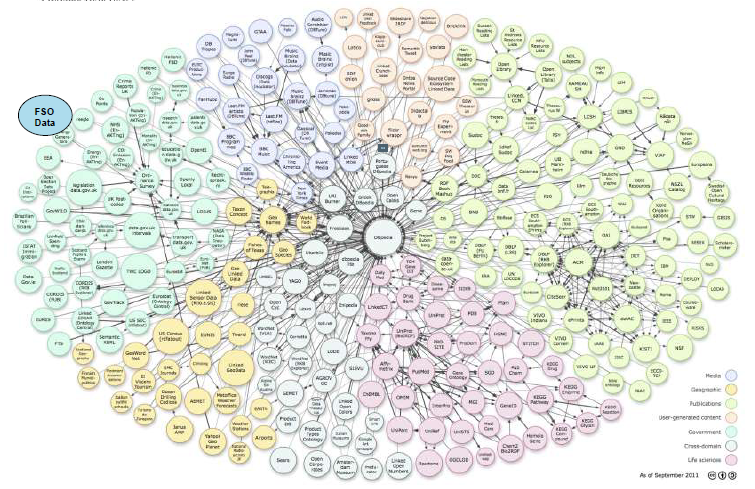 Und übrigens: Chronostat
Zum 150 Jahr Jubiläum 2010 hat das BFS eine timeline zur Geschichte der Statistik begonnen und führt sie weiter: http://www.portal-stat.admin.ch/chronostat/
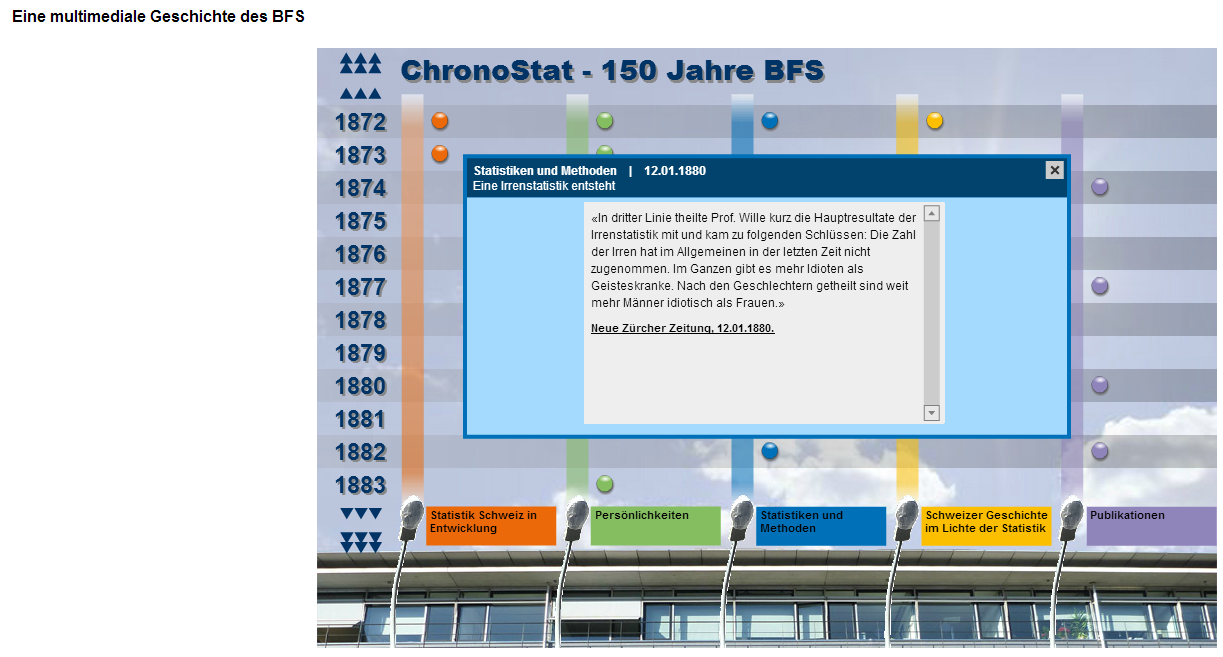 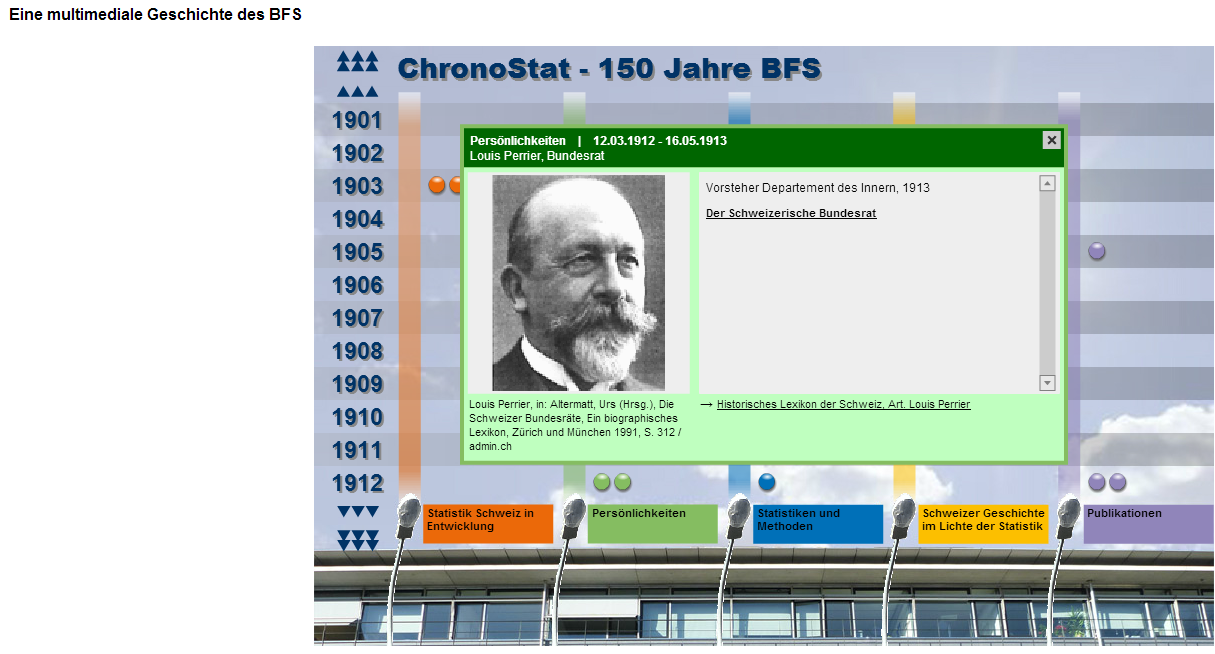